בוקר טוב תלמידים
עברית

היום יום שני
22 בפברואר 2021
בואו נחזור על האותיות
היום אנחנו נלמד את האות ף (ف اخر الكلمة)
קראו וכתבו את המלים בכתב יד
ף
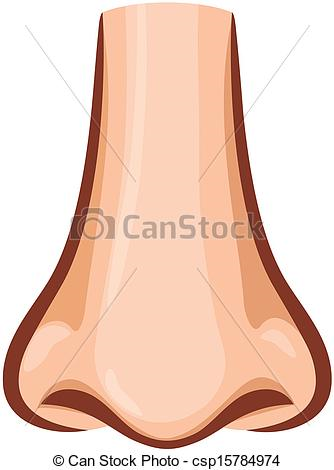 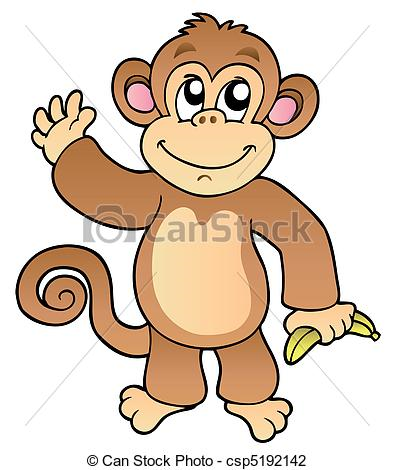 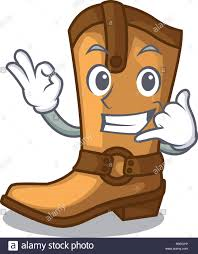 כתבו במחברת את האות ף בכתב יד ברור ומסודר ( בין השורות) اكتبوا بالدفتر الحرف فيه سوفيت بخط مرتب بين الاسطر ( بخط اليد والطبع) 
ף	ף			 ף     ף
1) הקיפו אות ף :حوط 

ס- א, ף, ת, ב, ג, ף, ד, ף, ה, ע,  ף,  ע, י, פ, מ, ף, ם, ף, ע, ף ר, ע, ף, ע, ף. 

2) מתחו קו מתחת לאות : ף مد خط تحت الحرف

קוף , מדף , אף   , מגף , צעיף .

3) צבעו אות ף: لونوا

ף  ף    ף    ף   ף    ף
עבודה נעימה
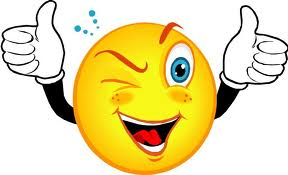